MS and Ataxia
Tim O’Maley
NP – MS / Neuroimmunology
Gold Coast University Hospital
What is Ataxia?
https://youtu.be/eCLp7zodUiI
If your patient walks funny – refer to PhysioThank You for ListeningQuestions??
What is Ataxia?
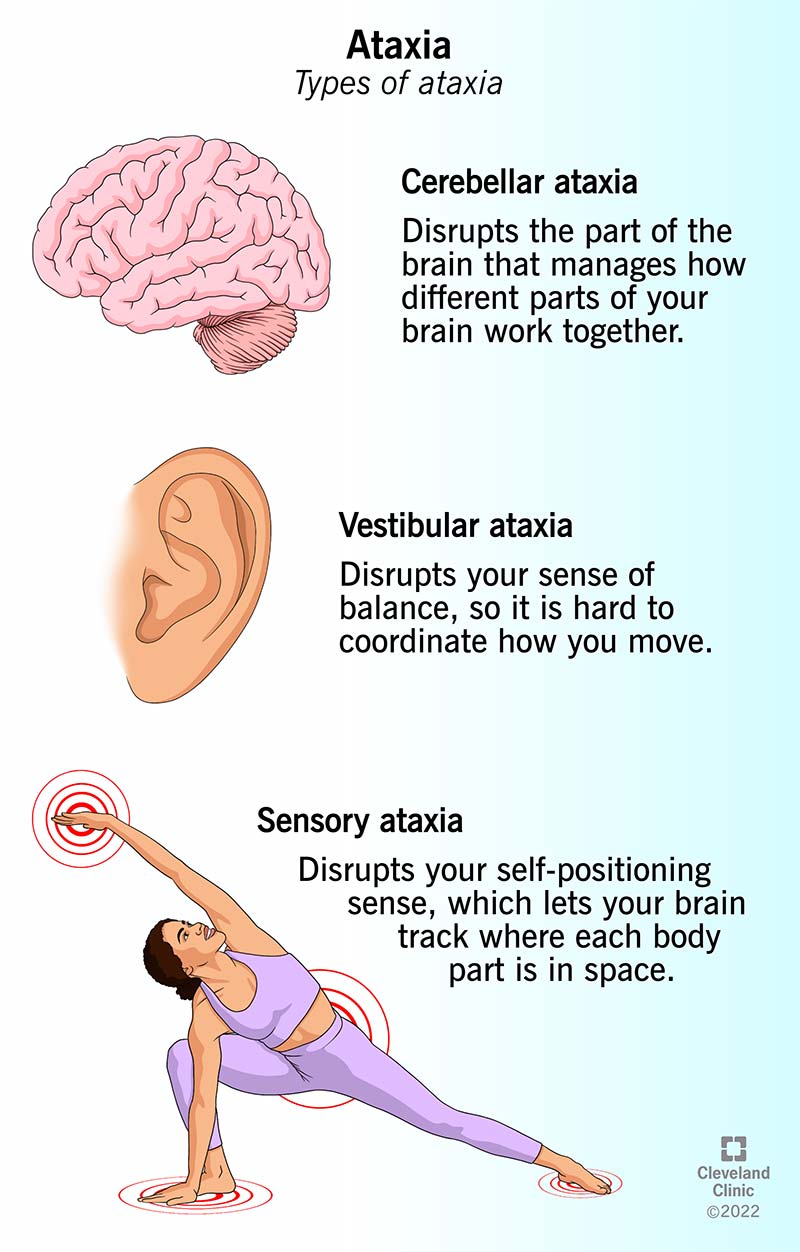 Ataxia is the medical term that describes a lack of muscle coordination anywhere in the body. 

In MS this can include symptoms of:
Unsteady Gait
Poor Coordination (of limbs) - Clumsiness
Impaired Limb movements
Impaired eye movements (nystagmus)
Speech – dysarthria / slurred speech / volume / strength of voice
Tremor

Estimates vary, but research suggests as many as 80% people with MS will have ataxia to some degree at some point.
Ref: https://mstrust.org.uk/a-z/ataxia?via%3Dihub
Ataxia as Diagnosis vs a Symptom
Fragile X Ataxia Syndrome
Episodic Ataxia
Sporadic Ataxia
Fredrich’s Ataxia
Mitochondrial Ataxia
Spinocerebellar Ataxia
Multiple System Atrophy
Vitamin B12 deficiency.
Tertiary syphilis.

OR - A symptom of 

MS (or PD or Stroke or Head Injury or Alcoholism or……)
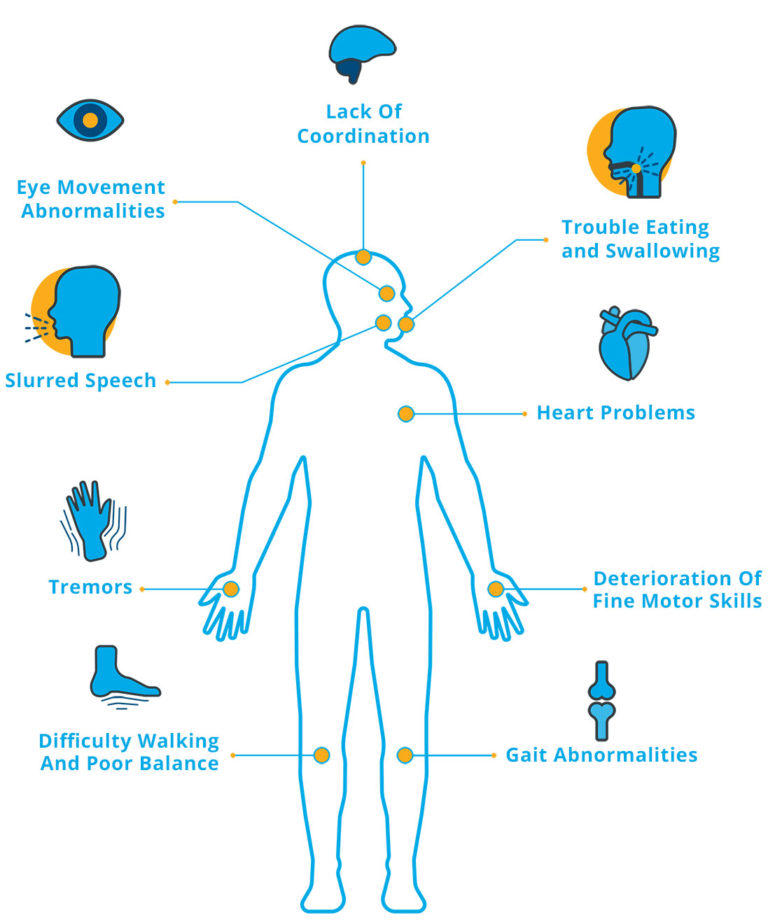 https://www.ucsf.edu/news/2011/08/103868/major-genetic-study-multiple-sclerosis-reveals-dna-hot-spots-disease
What is Ataxia?
Cerebellar Ataxia occurs when there’s damage to the part of the brain that looks after coordination and motor control. 

This can cause muscle flaccidity / weakness, lack of coordination and an inability to control power and speed of movement.
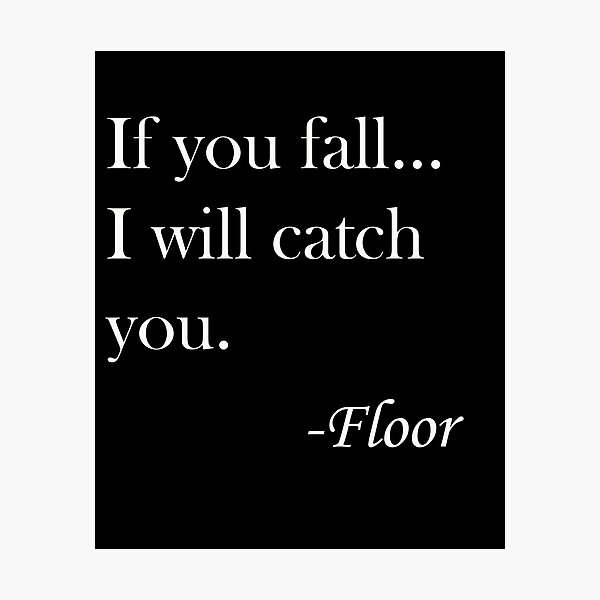 Ref: https://www.msaustralia.org.au/symptom/ataxia/?via%3Dihub
What is Ataxia?
Sensory Ataxia - damage to the sensory pathways that control the messaging between the brain / spinal cord and the limbs. 
This interferes with the person’s ability to know where the parts of the body are in relation to each other and to their surroundings (proprioception). 

Eg: ‘stomping walk’ -cannot judge where their legs are in relation to the ground.
Reduced vibration sense
Poor ‘touch your nose’ – eyes closed
Ref: https://www.msaustralia.org.au/symptom/ataxia/?via%3Dihub
What is Ataxia?
Vestibular Ataxia occurs when there’s damage to the cranial nerve(s) and the person may experience vertigo & / or imbalance.

Veer to the ipsilateral side
Nystagmus is common in people with VA
- can be monocular or binocular
+/-  N&V
OR – just a ‘simple’ ear problem
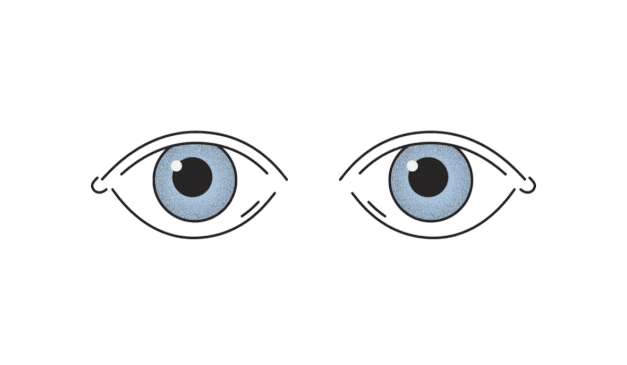 Ref: https://www.msaustralia.org.au/symptom/ataxia/?via%3Dihub
It’s all in the Eyes (but not really)
Nystagmus
uncontrollable eye movement- usually a repetitive cycle of slow movement in a specific direction followed by a quick adjustment back to center. 
The vestibulo-ocular reflex.

Saccades – Smooth Pursuit
Saccades are rapid eye movements that allow us to quickly scan a visual scene. The eye focuses on a position for only a brief moment, before quickly jumping to the next.
Follow my finger
Look L – Look R
Sensory
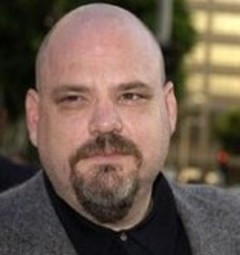 Ref: https://my.clevelandclinic.org/health/symptoms/17748-ataxia3Dihub
Vertigo v’s Dizziness
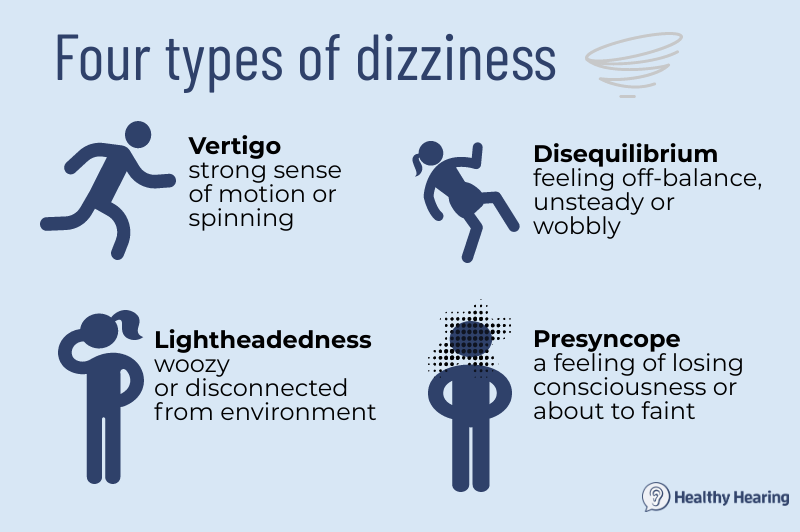 Dizziness 
Common (MS) Symptom BUT also has many other 
possible causes
- BPPV / Tumor / Cardio-Vascular / Migraine / Infection


Vertigo
sensation that surroundings are spinning. These symptoms are due to lesions — damaged areas — in the complex pathways that coordinate visual, spatial and other input to the brain needed to produce and maintain equilibrium
Refs: https://www.nationalmssociety.org/Symptoms-Diagnosis/MS-Symptoms/Dizziness-and-Vertigo#
https://www.healthyhearing.com/help/tinnitus/dizziness-and-hearing-loss
The ‘Simple’ Romberg’s Test
The test is named after European neurologist, Mortiz Romberg, who came up with the tool in the 19th century to diagnose tertiary (late) syphilis.
Stand 
Feet Together
Eyes Open
Eyes Closed

Looking for ‘sway’
Positive – Eyes Closed 
The fakers won’t fall 

Does have 1 limitation
How does balance work?
Balance is the ability to remain upright and move steadily by having even distribution of your body’s weight. Your body normally maintains balance through a complex combination of sensorimotor control systems that include:
Sensory input from vision (sight).
Proprioception (your body’s ability to sense your movements and position).
The vestibular system in your inner ear (motion, equilibrium and spatial orientation).
Proper incorporation of that sensory input.
Motor (motion) output to your eyes and muscles.
Ref: https://my.clevelandclinic.org/health/diagnostics/22901-romberg-test
Assessments / Rating Scales – Nurses Can and Should!
SARA
ICARS
Treatment – Cochrane Review (2007)
Exercise / Yoga / Pilates – Physical Therapy – only thing that really works

Tremor - Isoniazid and pyridoxine versus placebo – NO Benefit

Tremor - Cannabis based medicine versus placebo  - NO Benefit (improved MH / QoL)

Postural Stability - Baclofen versus placebo - NO Benefit

Tremor - Thalamotomy versus deep brain stimulation - NO Benefit (@6 months – return to baseline)
Ref: https://www.cochranelibrary.com/cdsr/doi/10.1002/14651858.CD005029.pub2/full
Treatment
Treatment for ataxia depends on the cause, but usually involves a combination of rehabilitation and compensatory strategies. 

Adaptive devices, such as walkers or canes, may help maintain independence. 

Physiotherapy, Occupational Therapy, Speech Therapy

Regular aerobic exercise may help by developing compensatory strategies and doing activities that challenge your sense of balance and coordination.
Ref: https://www.msaustralia.org.au/symptom/ataxia/
Treatment
Exercise / Yoga / Pilates
Walking Aides – SPS / Crutch / Walker / Trekking Poles
Weights
Braces
Lycra / Neoprene  
Tubigrip
Visual Training – placing items in peripheral not central visual fields. 
Sensory – tactile eg stick on hook and loop on a brush or mug
Posture Training
Ref: https://mstrust.org.uk/a-z/ataxia - has an excellent video that goes through all of these
Nurse to Patient – Assess + Educate + Repeat
Safety – falls / burns / knife through hand /foot / knife through child 	
Aides / modifications
Simple exercises – sit to stand / balance training
Alcohol / Drugs / Medications 

Driving 
Vision
Coordination
Power

Neuroplasticity – activity / exercise – Physio / OT / Speech
Yoga / Pilates / Kung Fu / Tia Chi
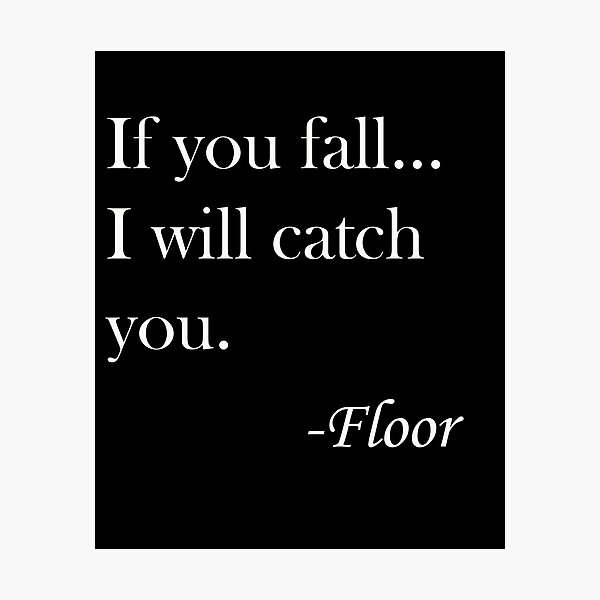 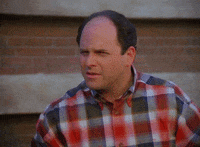 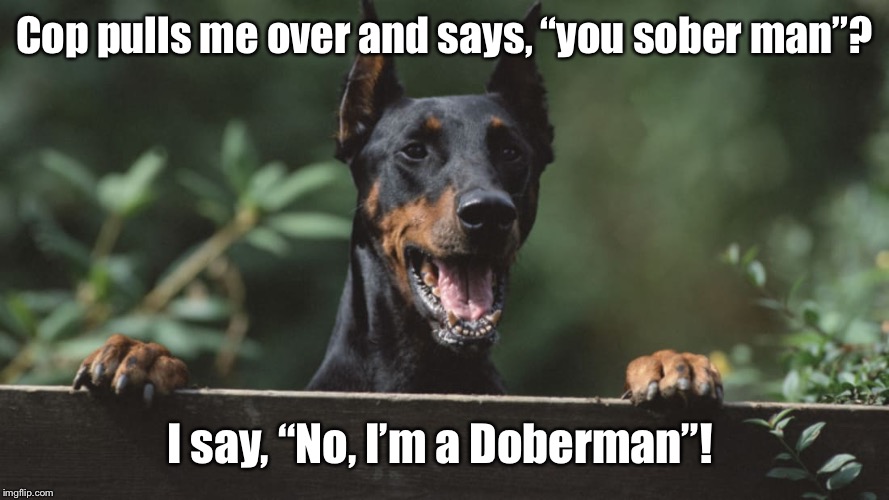 Thank You for ListeningQuestions??